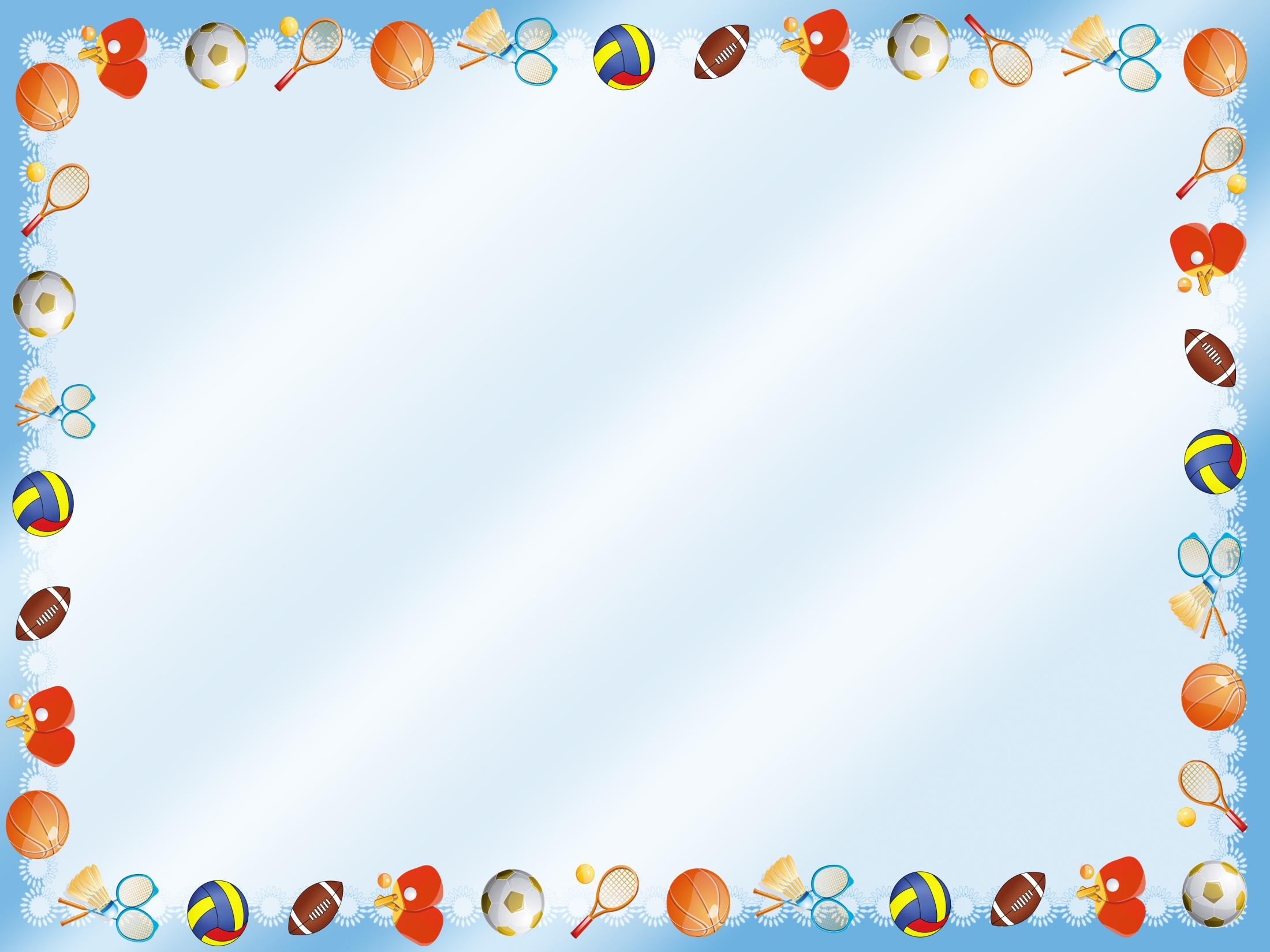 Муниципальное бюджетное общеобразовательное учреждение
 « Каранайаульская средняя общеобразовательное школа»
ШКОЛЬНЫЙ  СПОРТИВНЫЙ  КЛУБ
  «Искра»
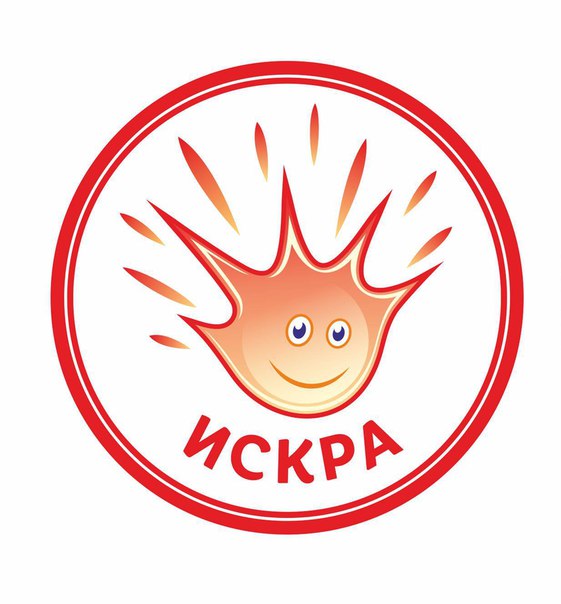 Подготовила : 
воспитатель высшей категории
Чебыкина Евгения Александровна
Подготовила : 
За.дир по ВР Алиева А.А.
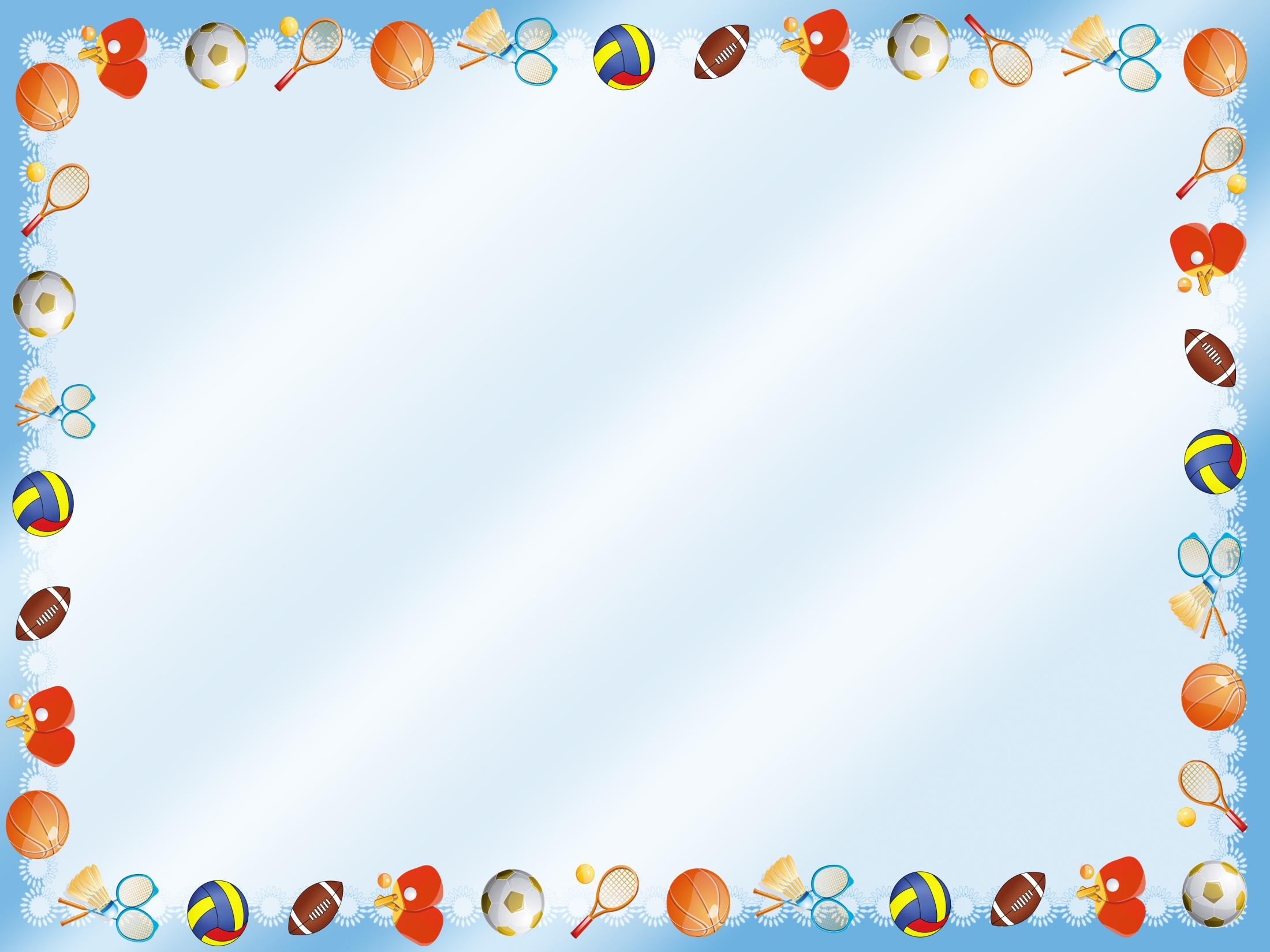 ЦЕЛЬ ПРОГРАММЫ:  
 Воспитание физически развитой ,духовной личности с высоким уровнем развития морально волевых качеств и стремления к здоровому образу жизни. Создание условий для оказания благоприятного воздействия на укрепление здоровья и дальнейшего вовлечения в активные занятия физической культурой и спортом.
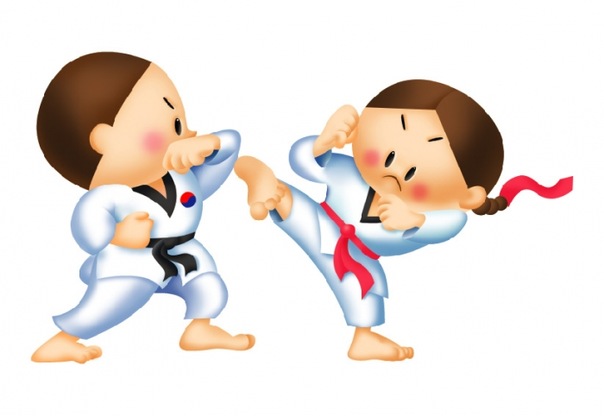 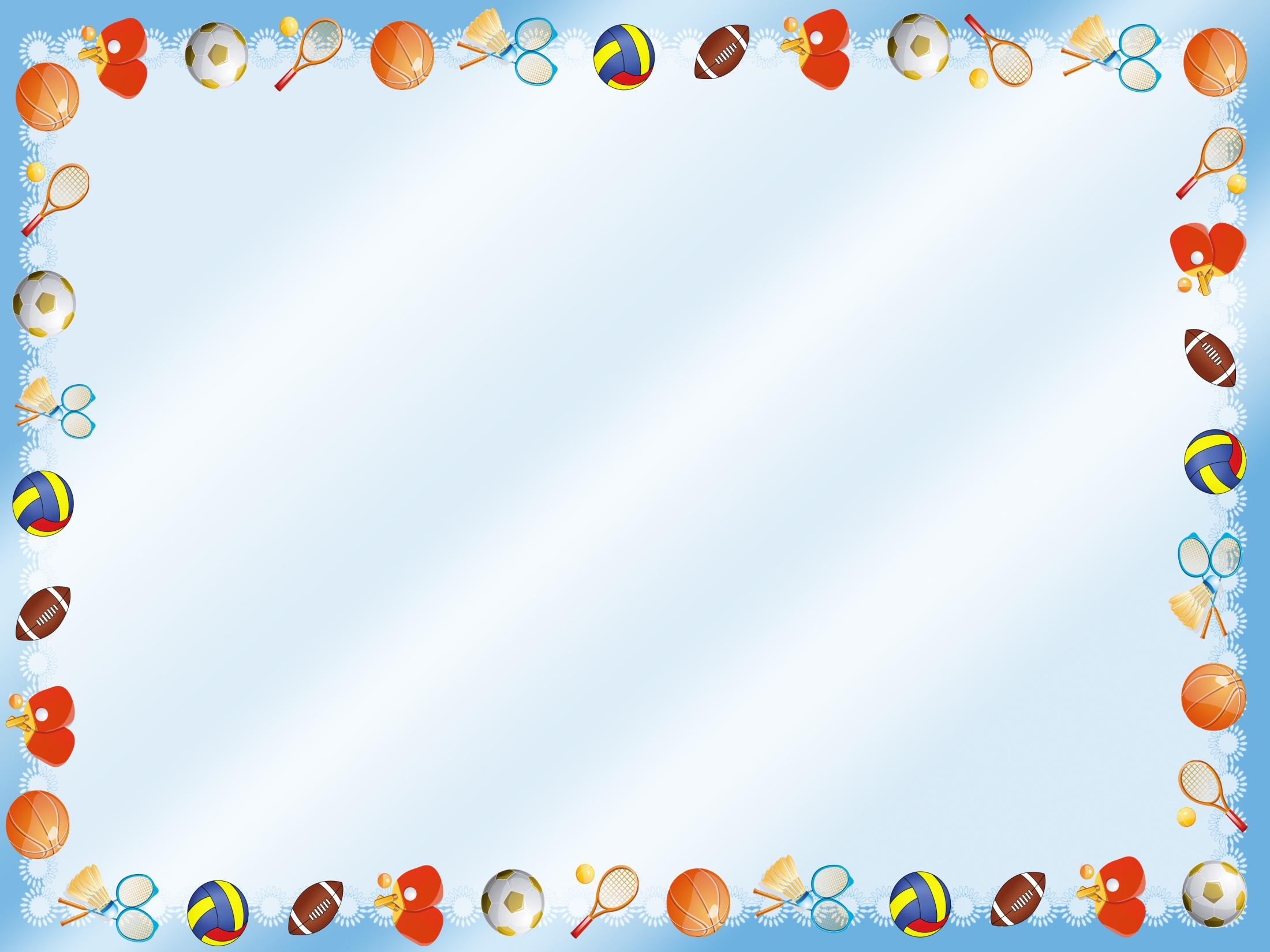 Задачи: 
 Образовательные:
-обучение основам техники различных видов двигательной деятельности (бег, прыжки и др.)
-формировать знания об основах физкультурной деятельности
 
Развивающие:
-развитие физических качеств (выносливость, быстрота, скорость)
Воспитательные:
-формирование устойчивого интереса, мотивации к занятиям физической культурой и к здоровому образу жизни
-воспитание морально-этических и волевых качеств
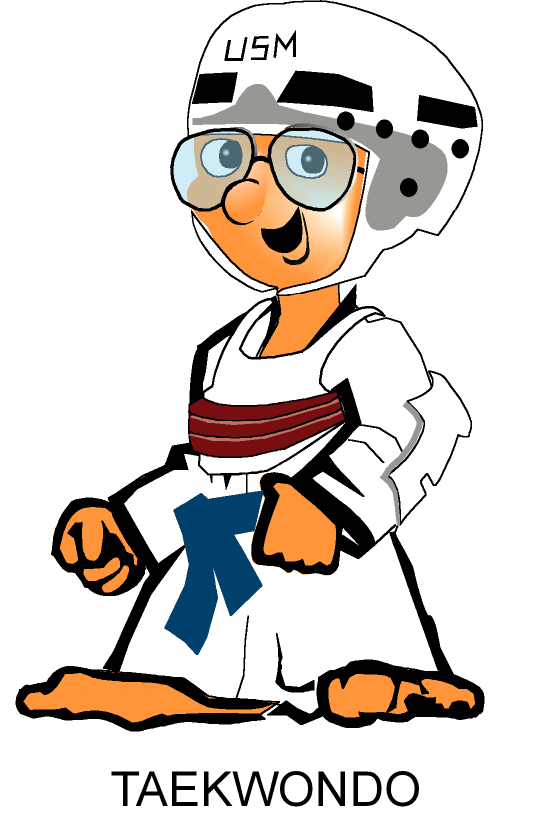 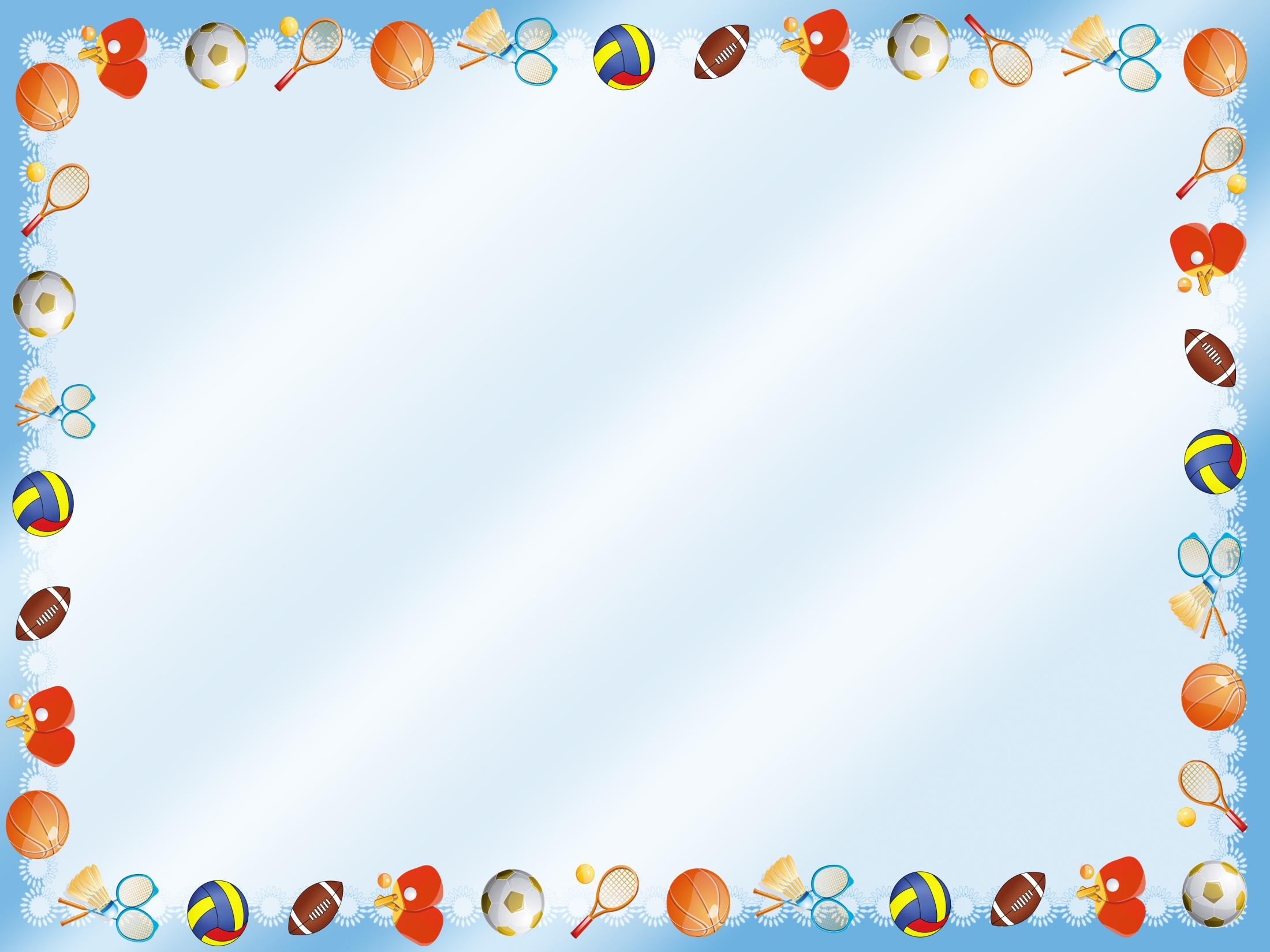 Прогнозируемая  результативность
По окончании срока реализации программы, учащиеся должны
знать:
правила безопасности труда и личной гигиены
основные хореографические понятия (правильная осанка постановка рук и ног);
названия шагов в фитнесе;
 
 
знать и помнить:
правила безопасного поведения;
правила выполнения базовых движений и элементов трудности;
смысл спортивной и хореографической терминологии;
основные понятия музыкальной грамоты;
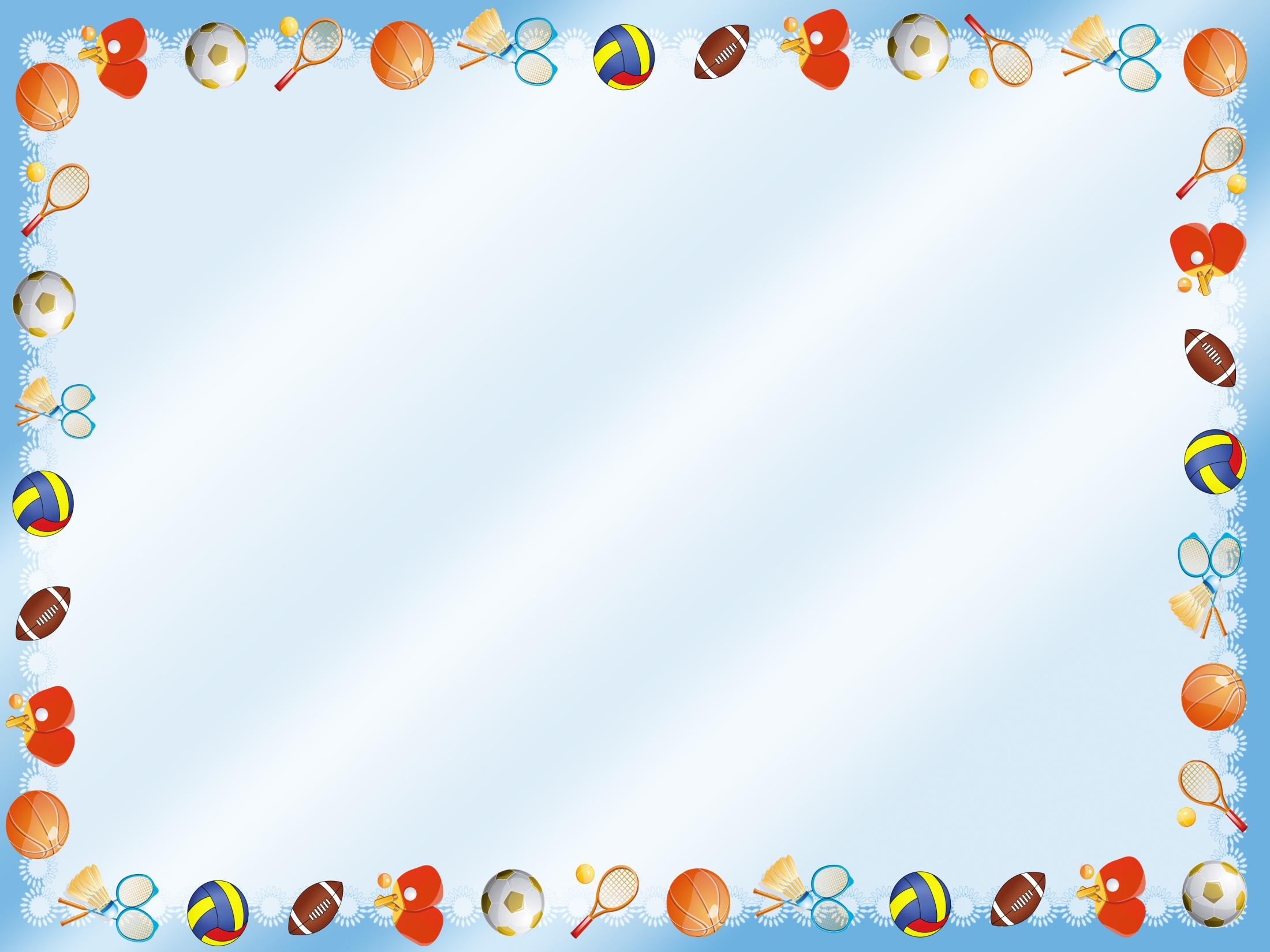 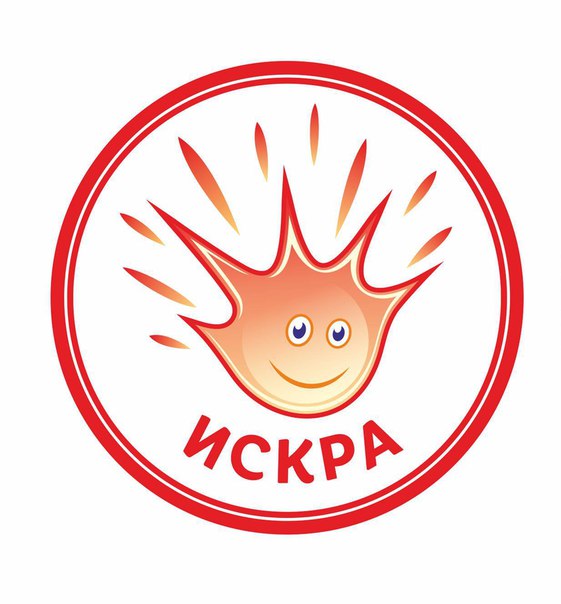 уметь:
пользоваться инвентарем;
владеть чувством ритма.
исполнять не сложные танцевальные элементы;
распознавать характер музыки.
правильно выполнять танцевальные шаги фитнеса;
работать в коллективе.
использовать приобретенные знания и умения в практической деятельности повседневной жизни для повышения работоспособности, укреплении здоровья, для проведения самостоятельных занятий по формированию телосложения и коррекции осанки, развитию физических качеств, для включения занятий фитнесом в активный отдых и досуг.
Обучающиеся должны
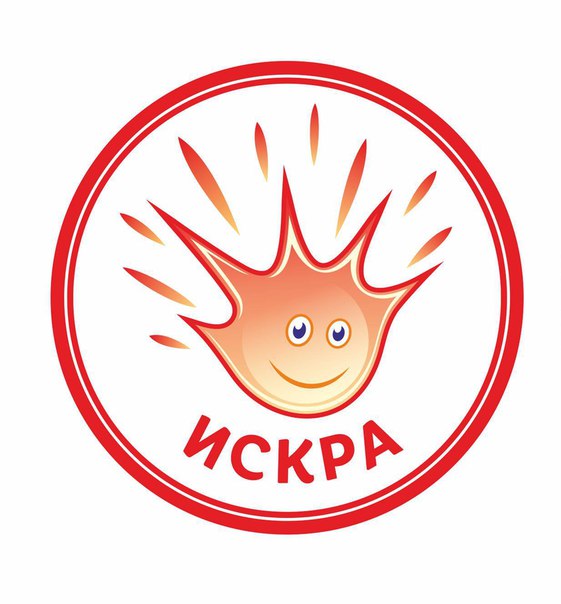 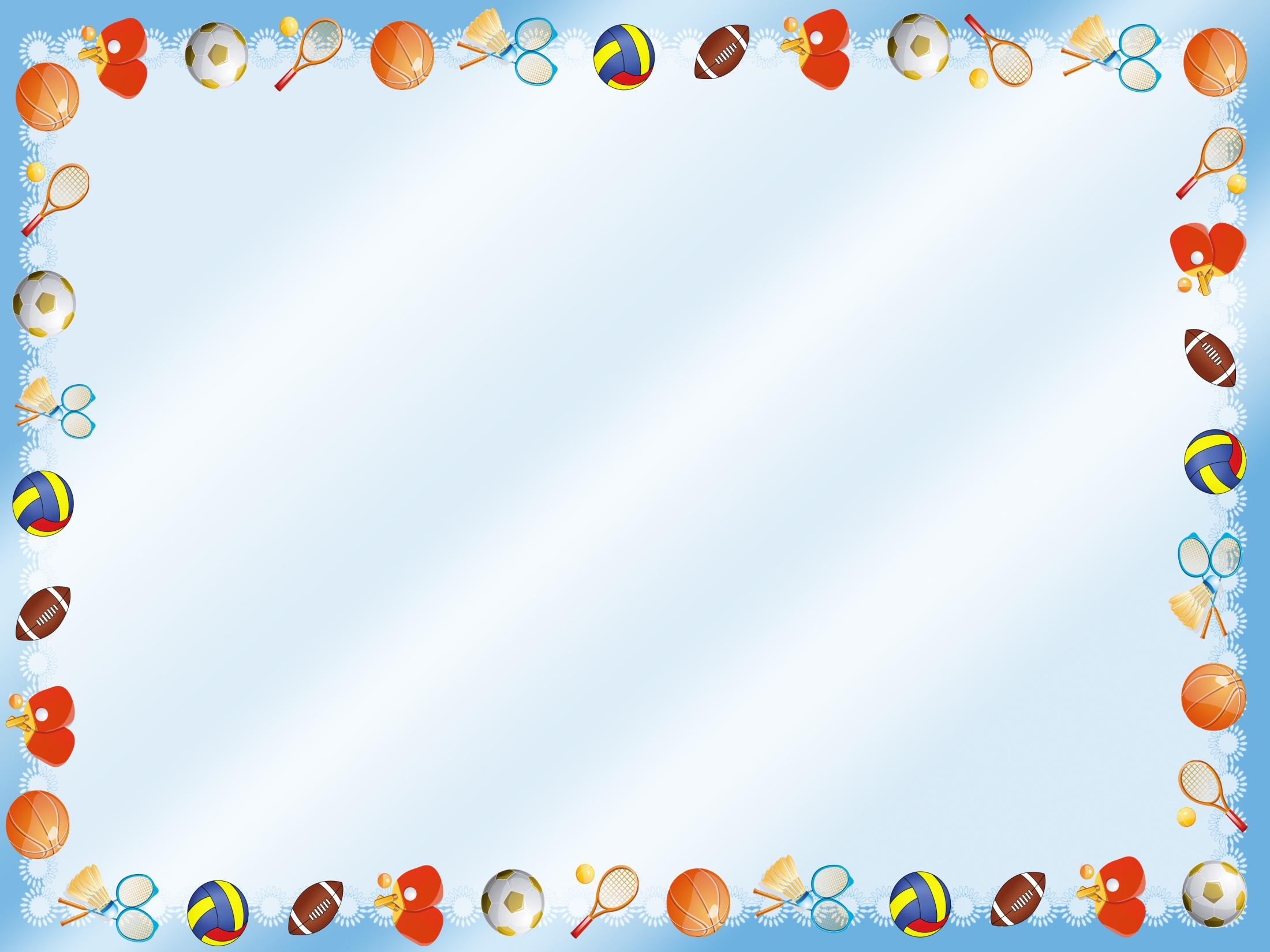 знать и помнить:
правила безопасного поведения;
правила выполнения базовых движений и элементов трудности;
смысл спортивной и хореографической терминологии;
основные понятия музыкальной грамоты;
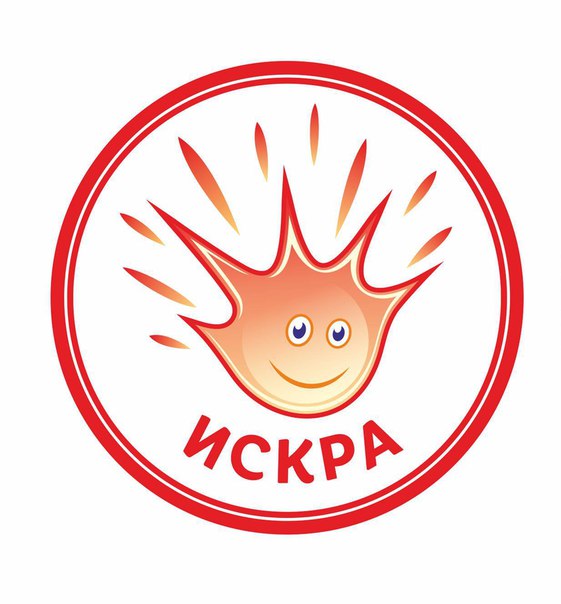 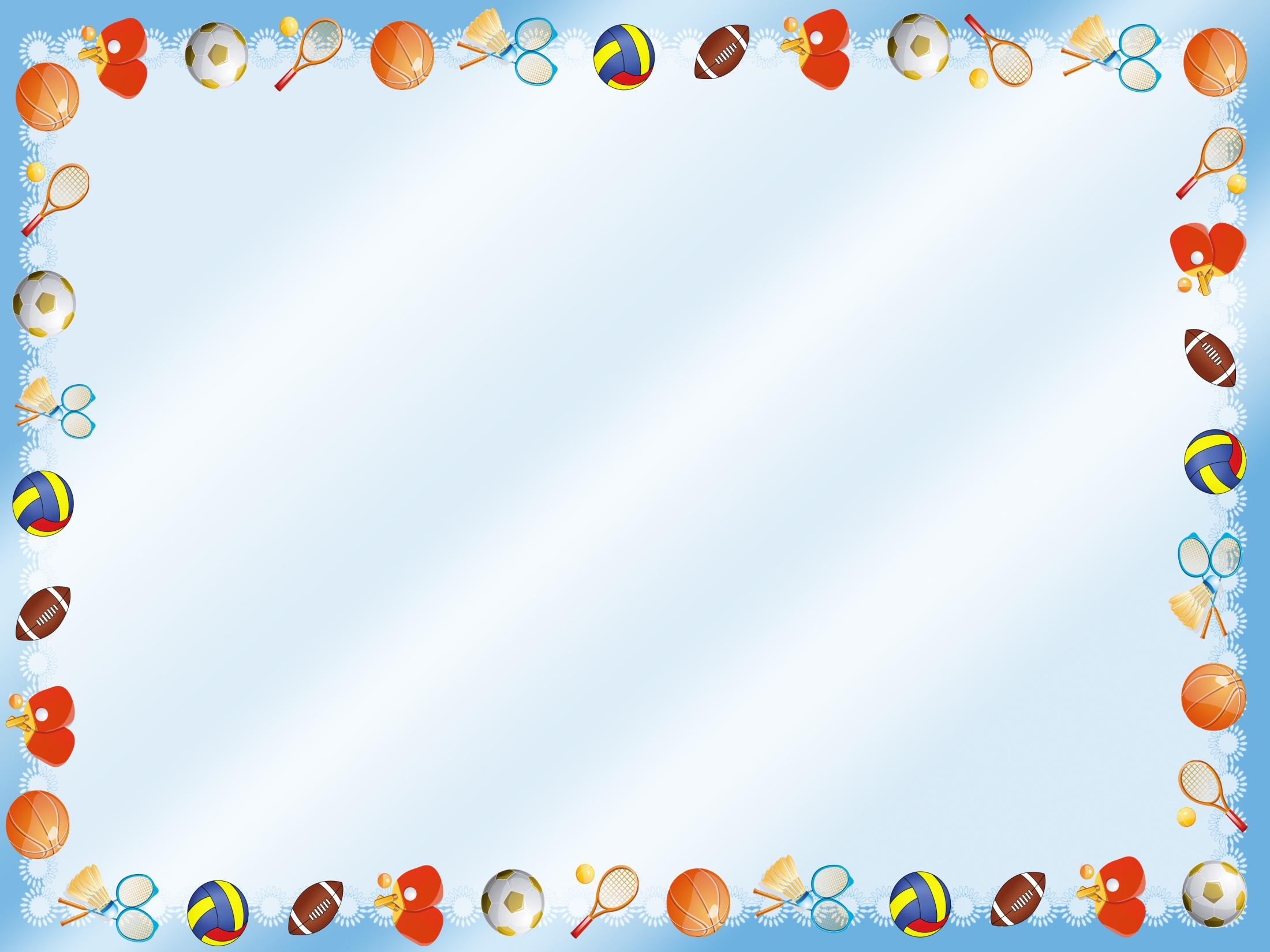 Распределение программного материала
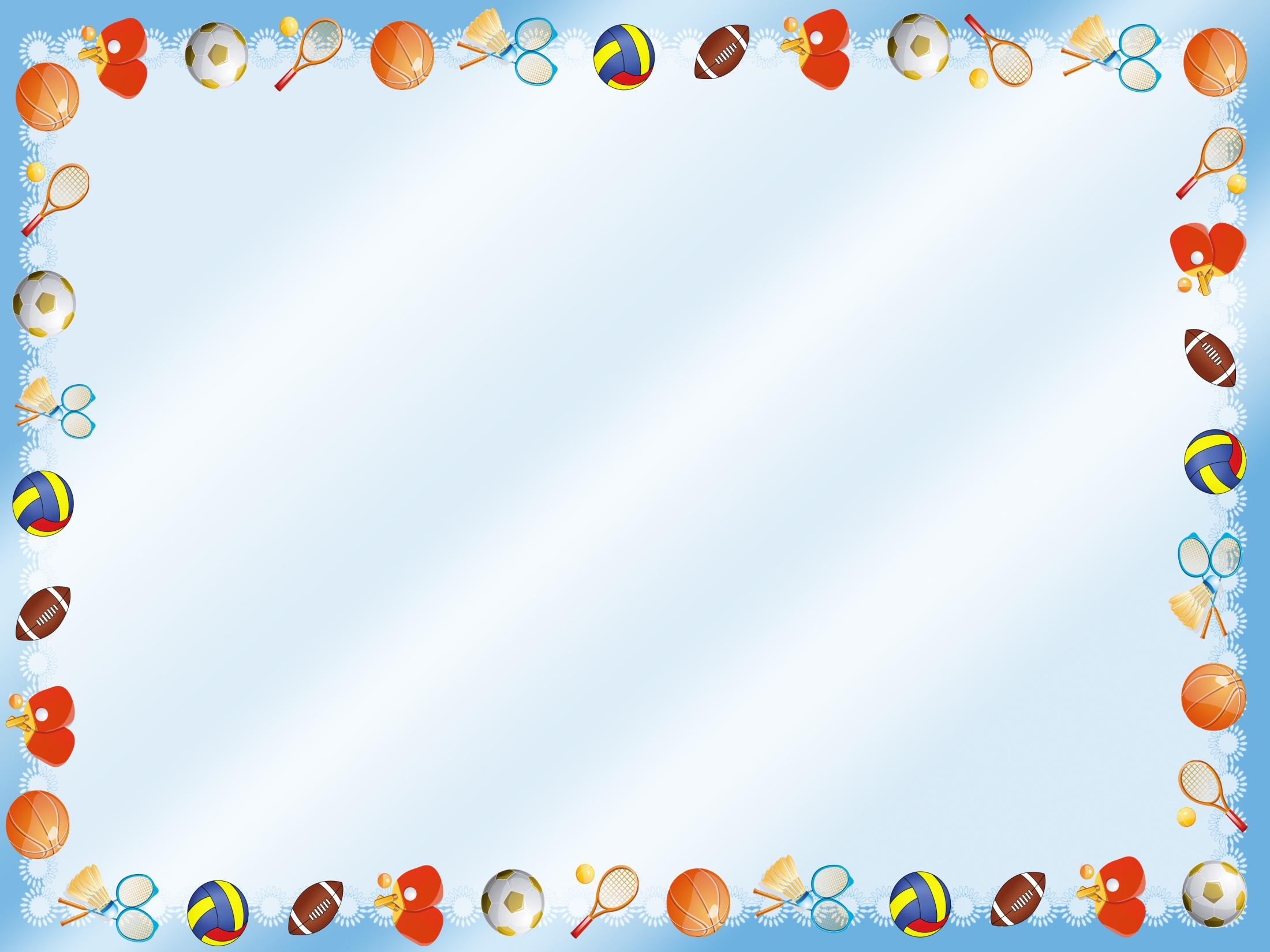 СПАСИБО ЗА ВНИМАНИЕ!
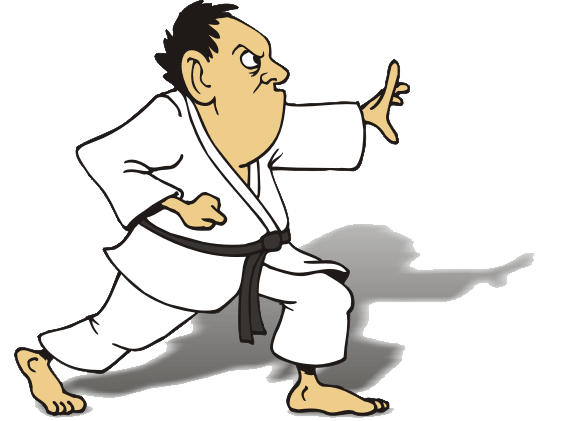 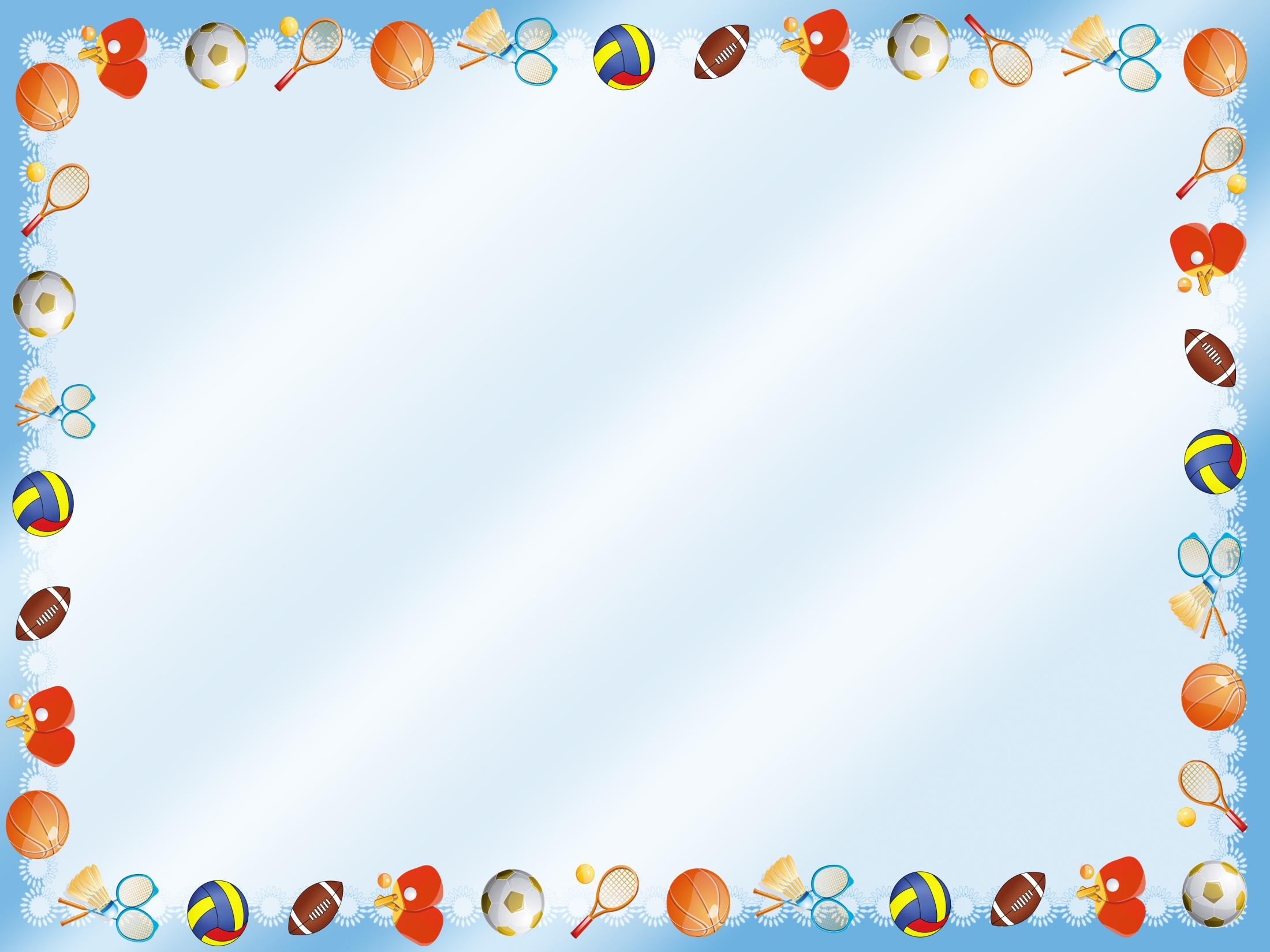 Эмблема   школьного спортивного  клуба 
« Искра»
СПАСИБО ЗА ВНИМАНИЕ!
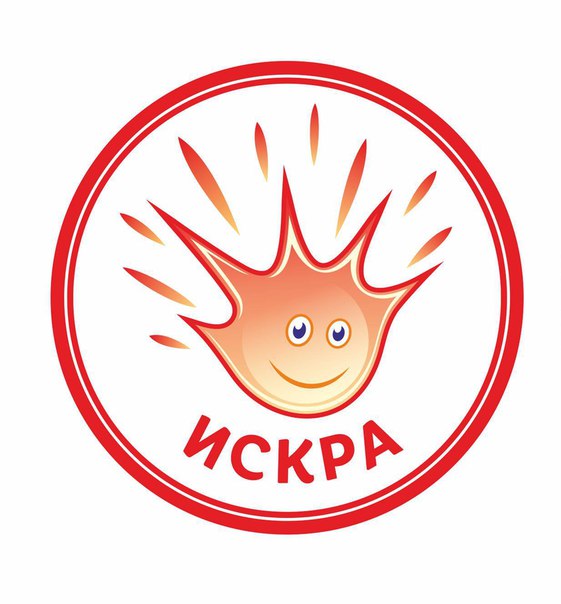 Эмблема и девиз ШСК « Искра» - это результат конкурсного отбора проектных  работ учащихся МБОУ
 « Каранайаульская СОШ»
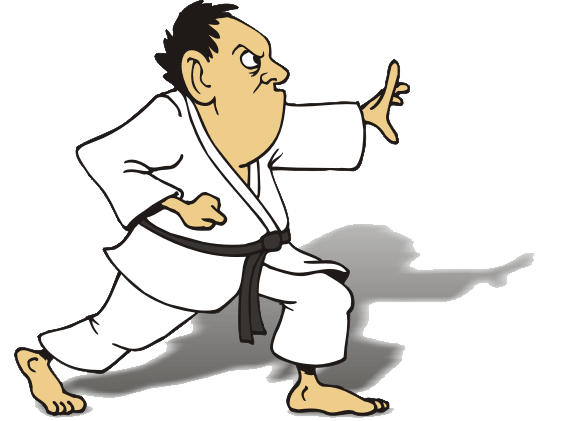 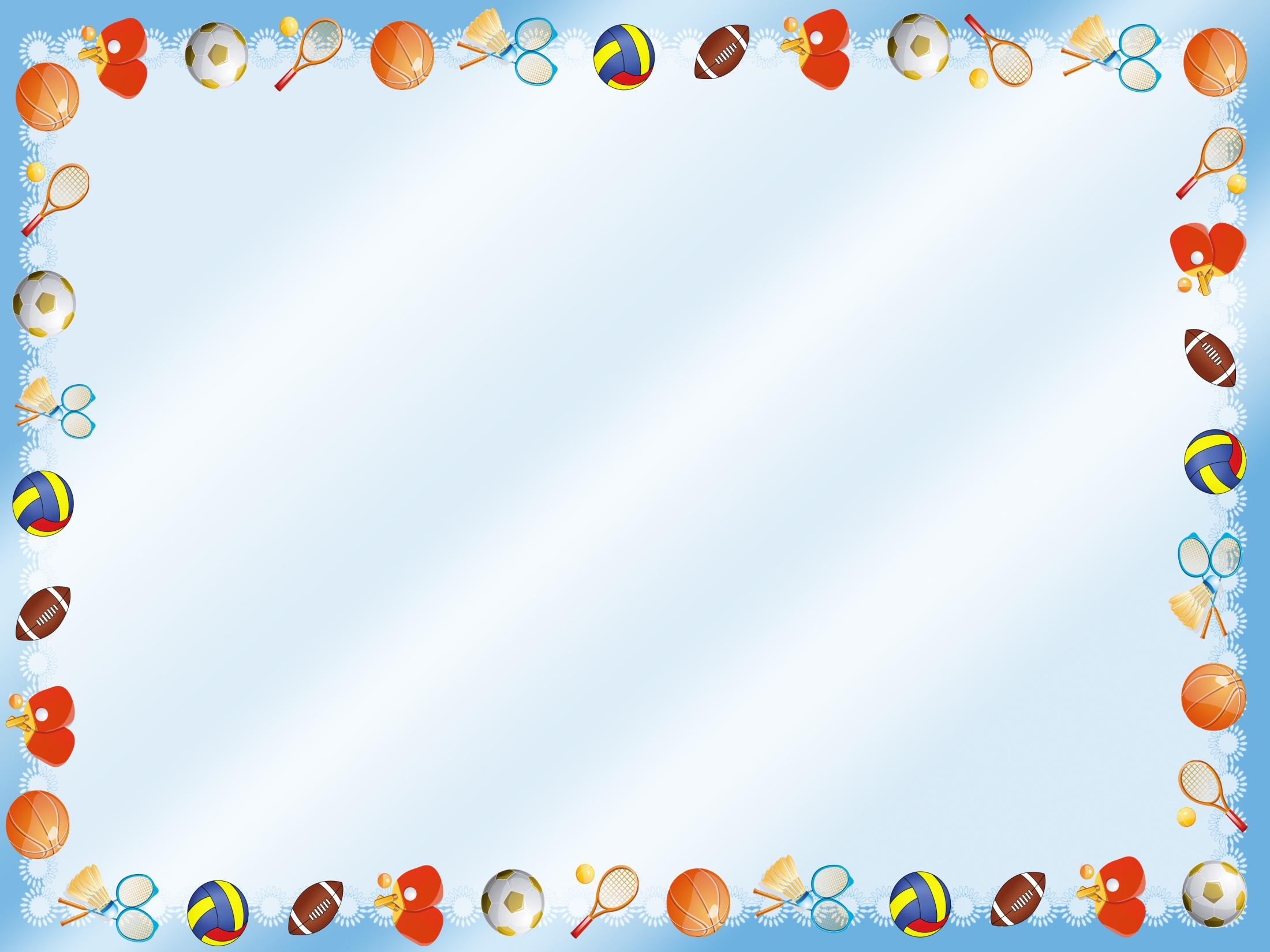 Девиз  школьного спортивного  клуба 
« Искра»
СПАСИБО ЗА ВНИМАНИЕ!
Гореть , сверкать,  не угасать   победы в спорте достигать !
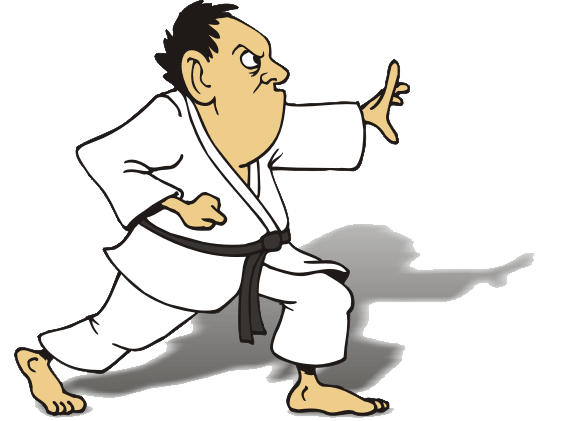 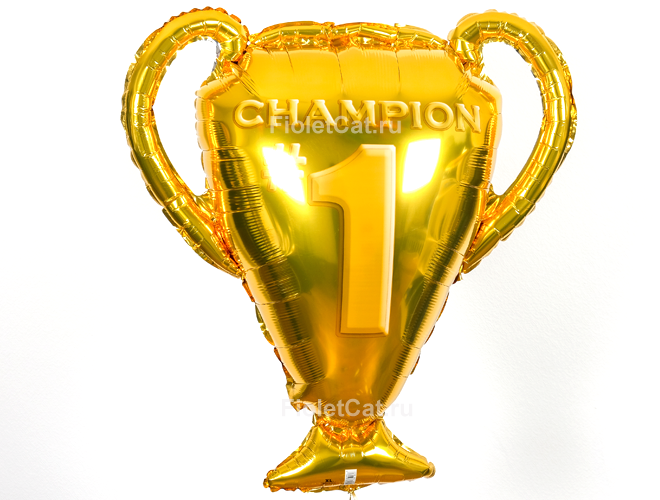 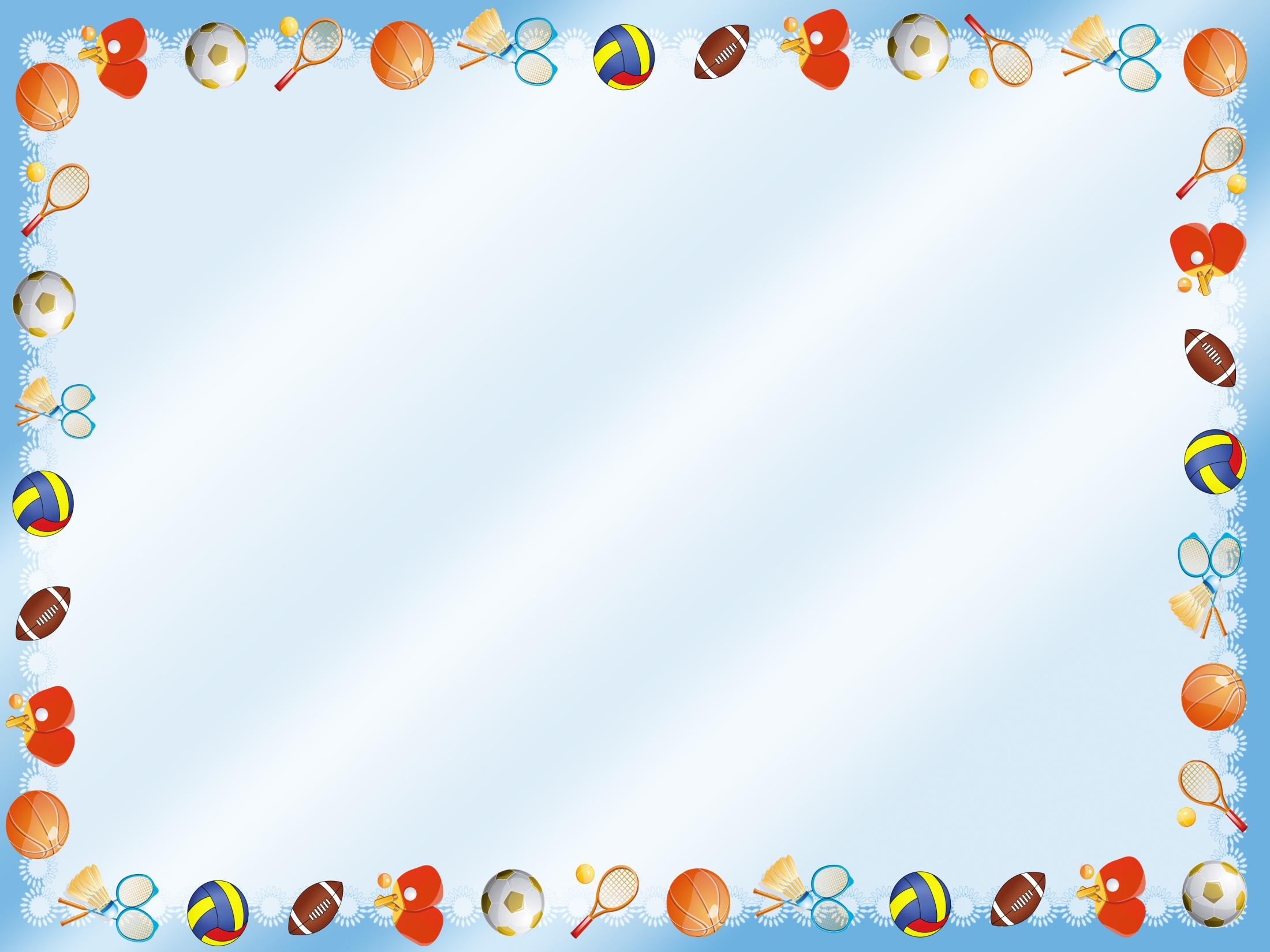 Уровень способов
Уровень физической подготовленности
Уровень психологической подготовки
Уровень  знаний
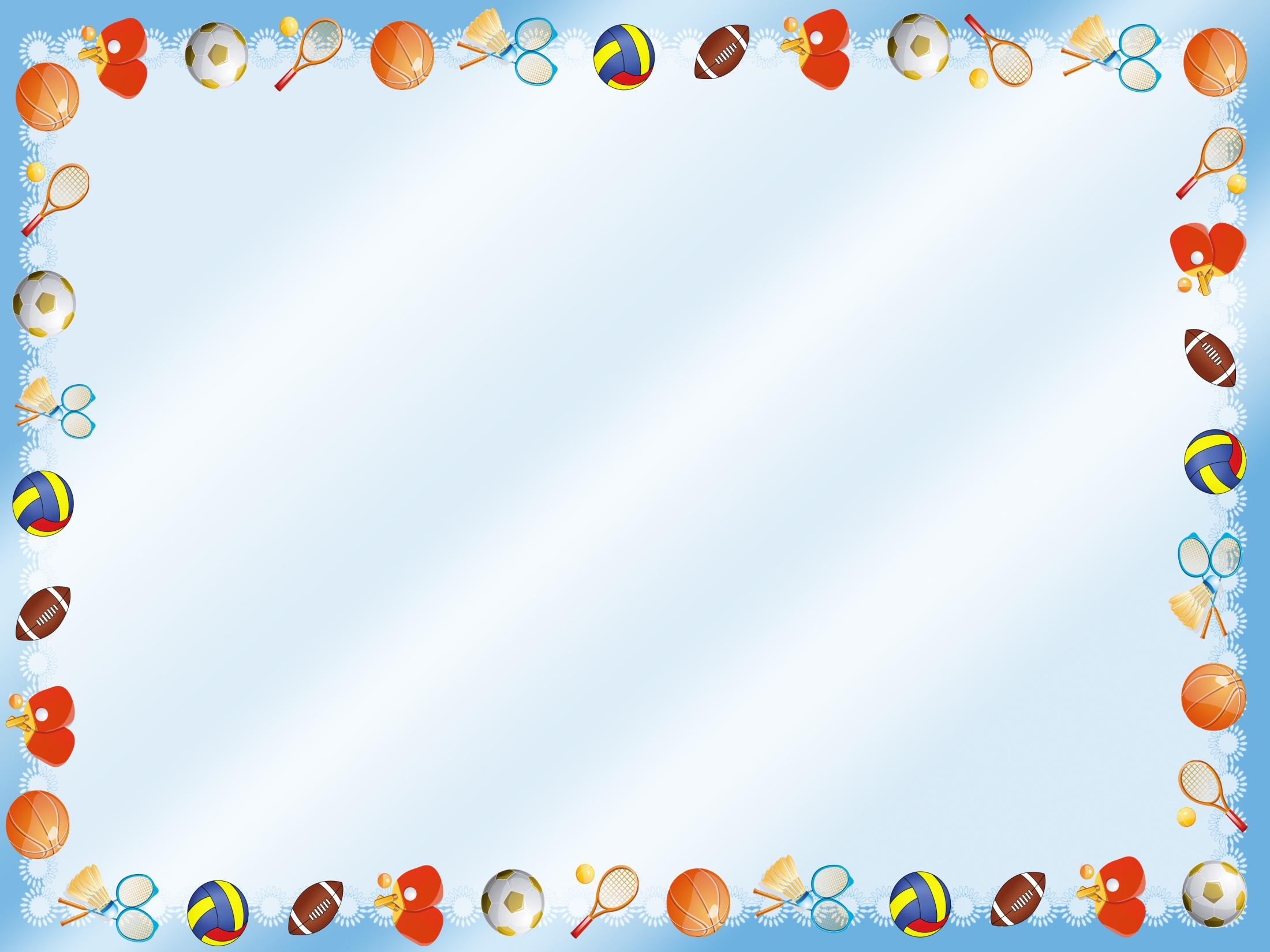 
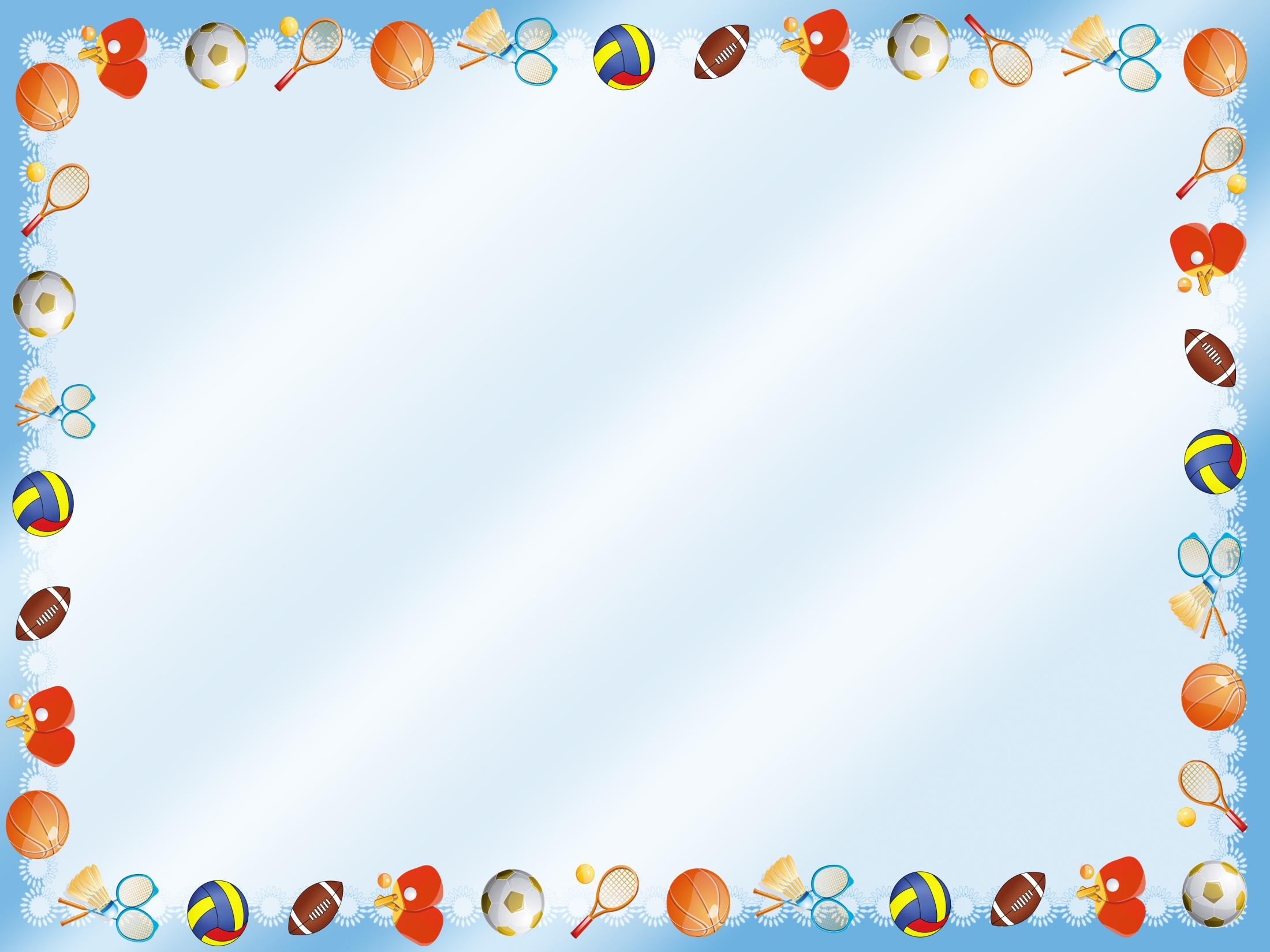 